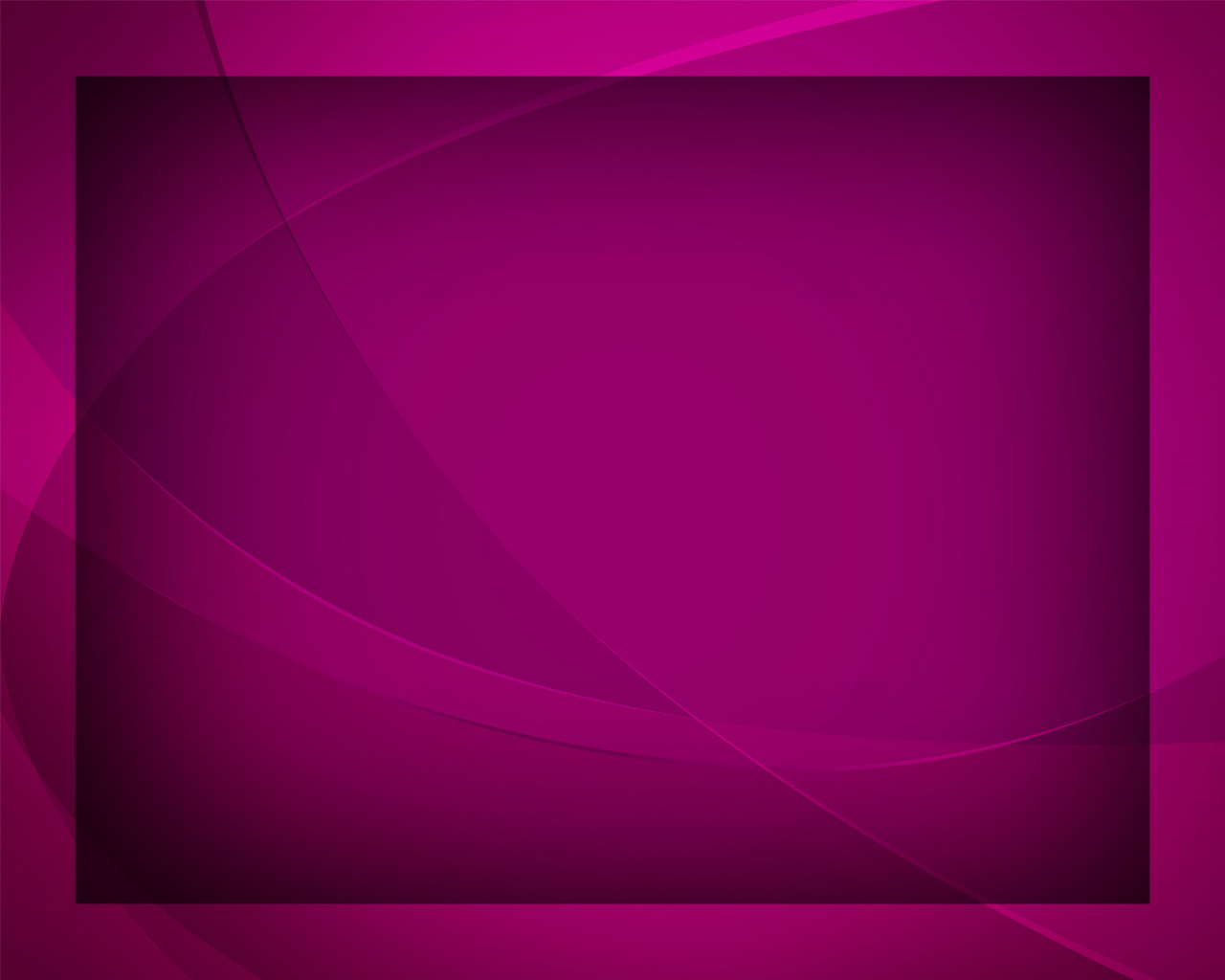 Духом не падай
Гимны надежды №177
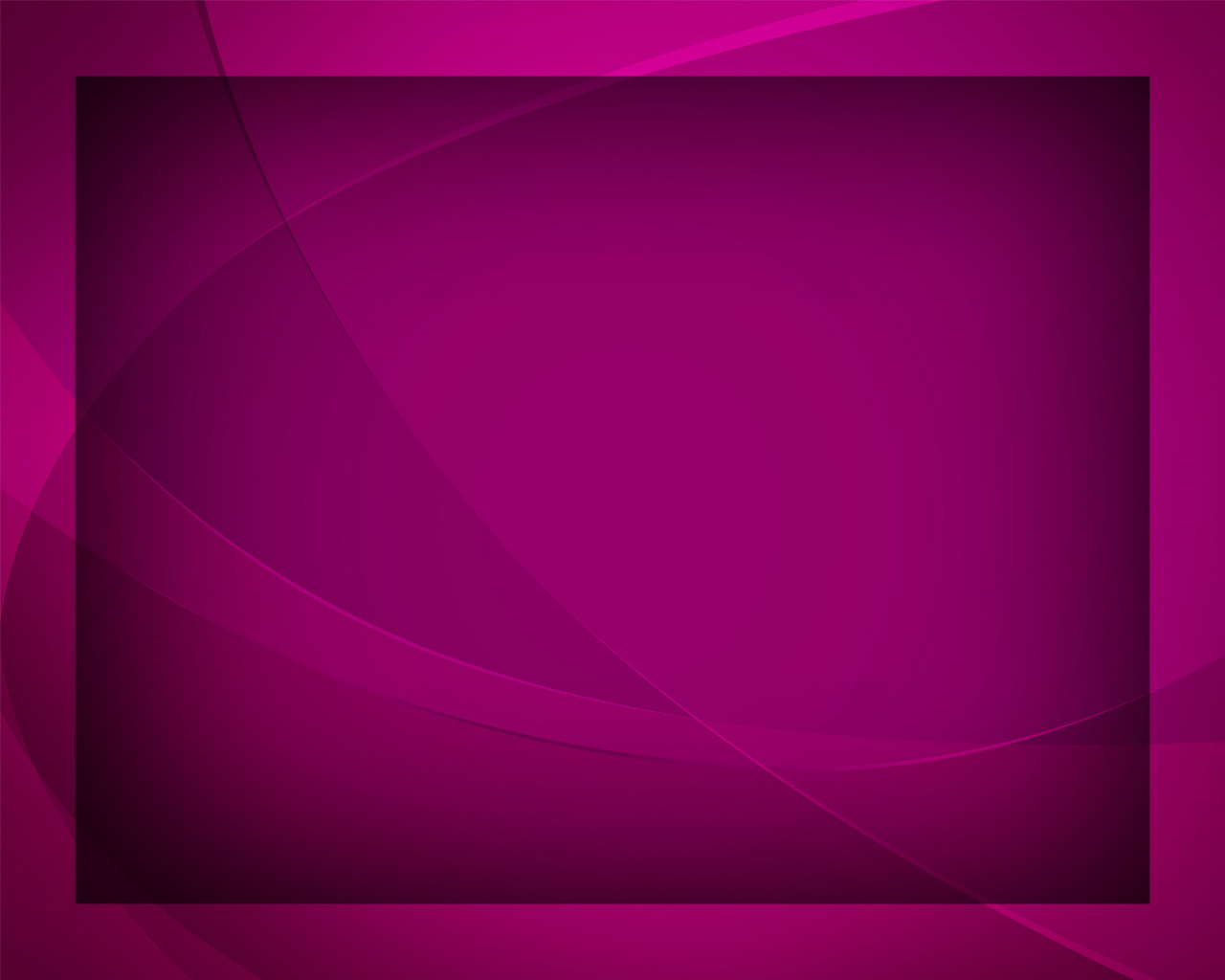 Духом не падай,
 не страшись -
Бог не забыл тебя.
В скорби сердечной ты молись - 
Он сохранит тебя.
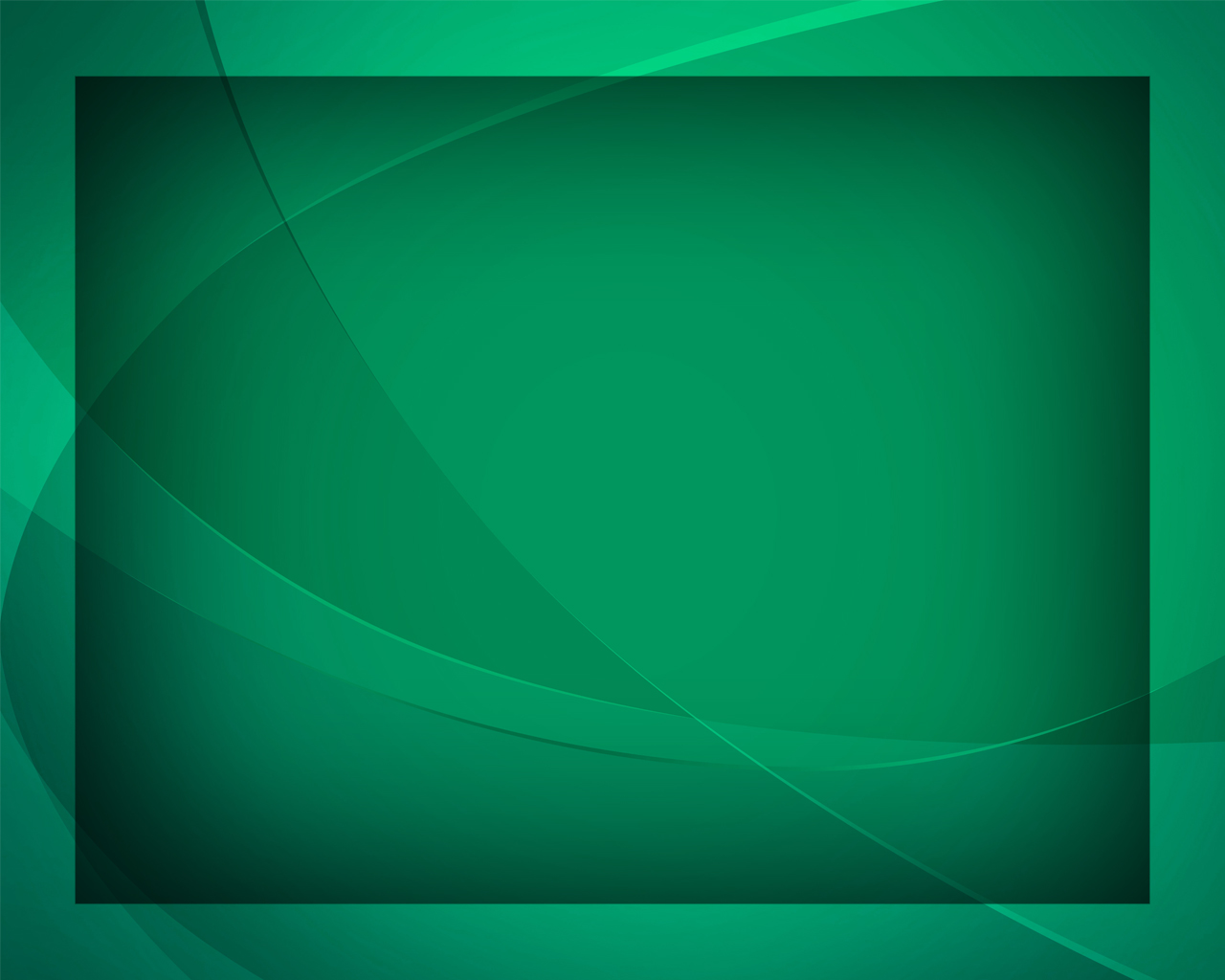 Бог не забыл тебя –
Всюду с тобой 
В жизни земной. 
Бог сохранит тебя, 
Бог сохранит тебя!
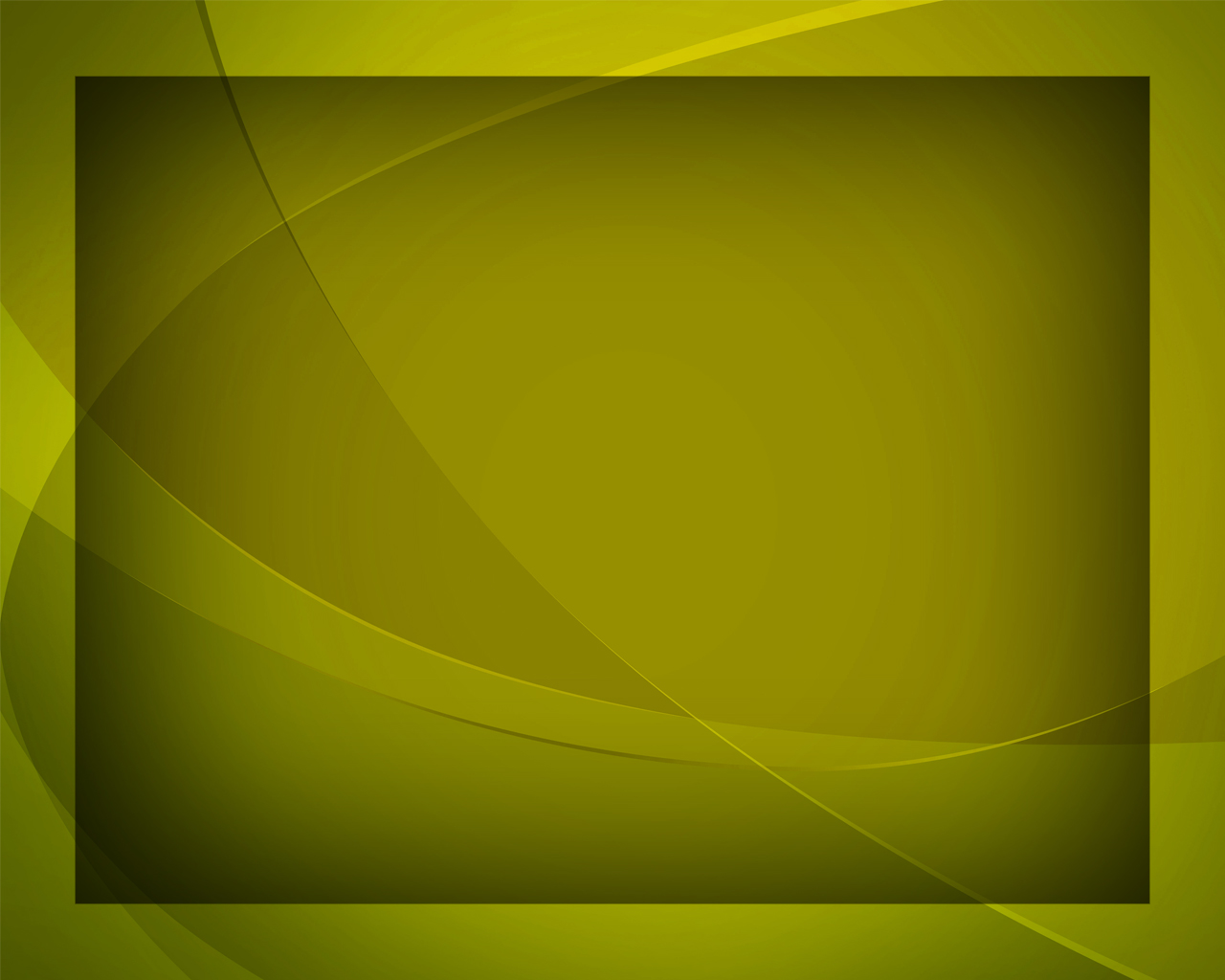 С верою путь совершай –
Бог не забыл тебя. 
Планы свои 
Ему предай -
Он сохранит тебя.
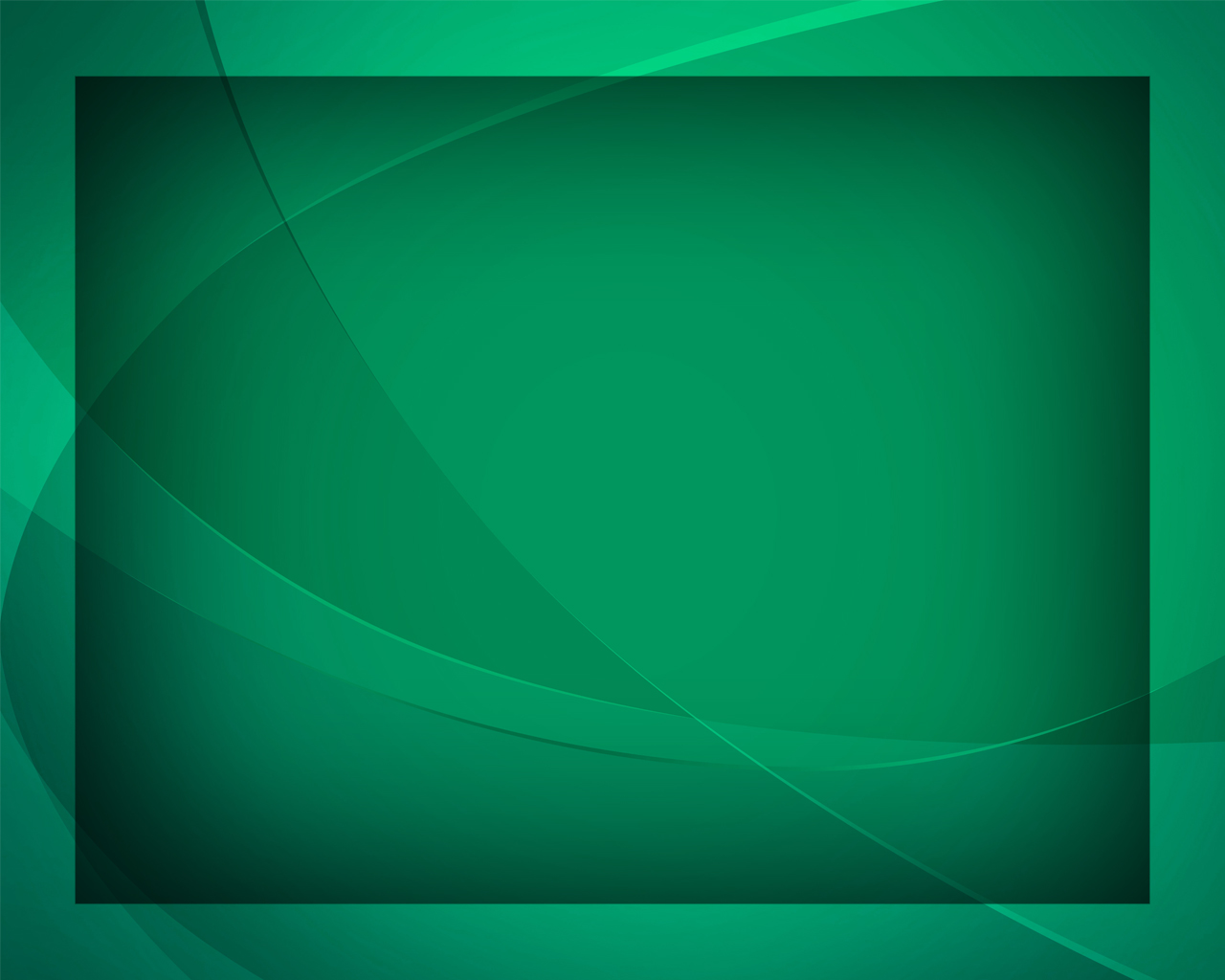 Бог не забыл тебя –
Всюду с тобой 
В жизни земной. 
Бог сохранит тебя, 
Бог сохранит тебя!
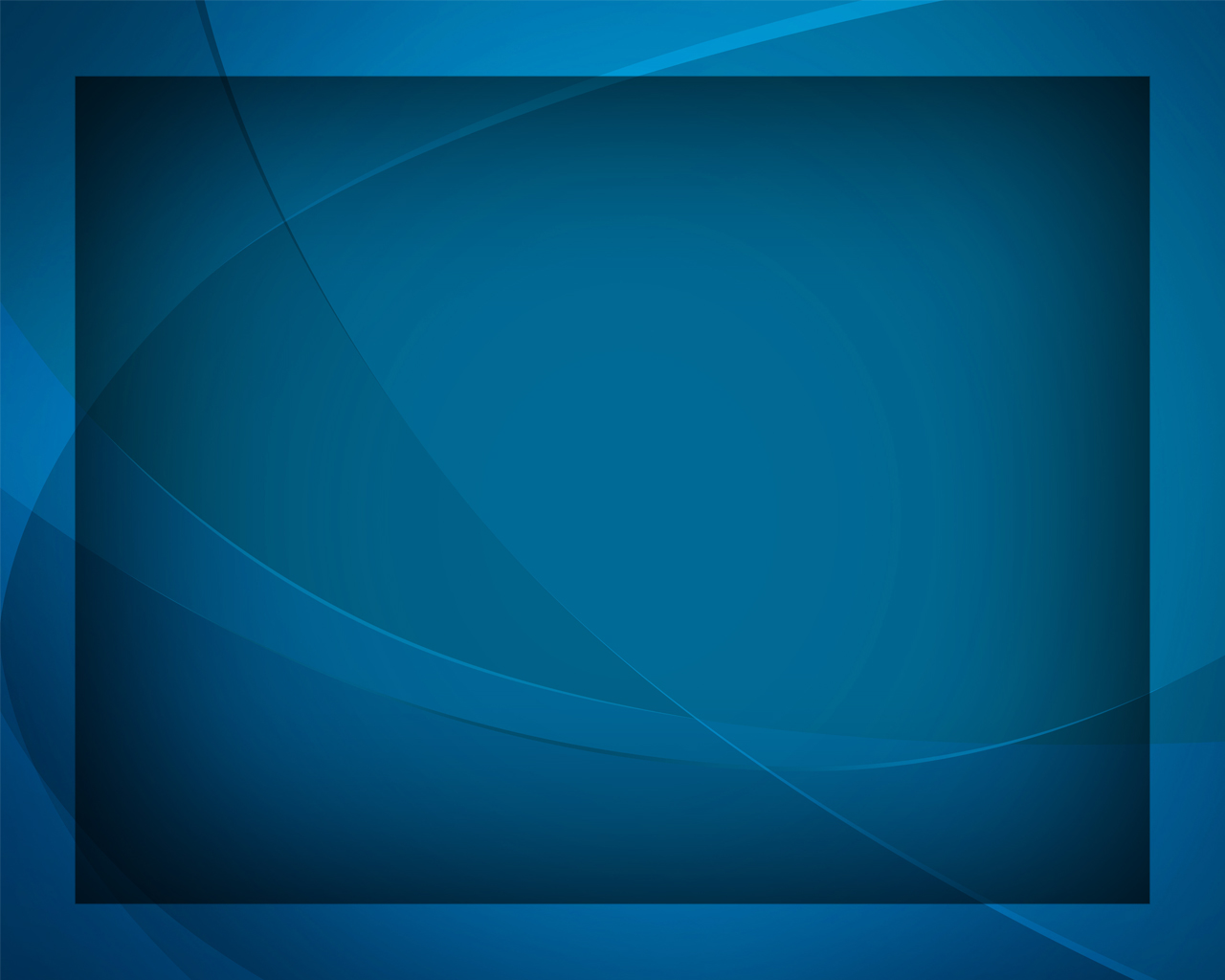 Не устрашайся 
тьмы вокруг –
Бог не забыл тебя,
Руку протянет 
Он как Друг, 
Он сохранит тебя.
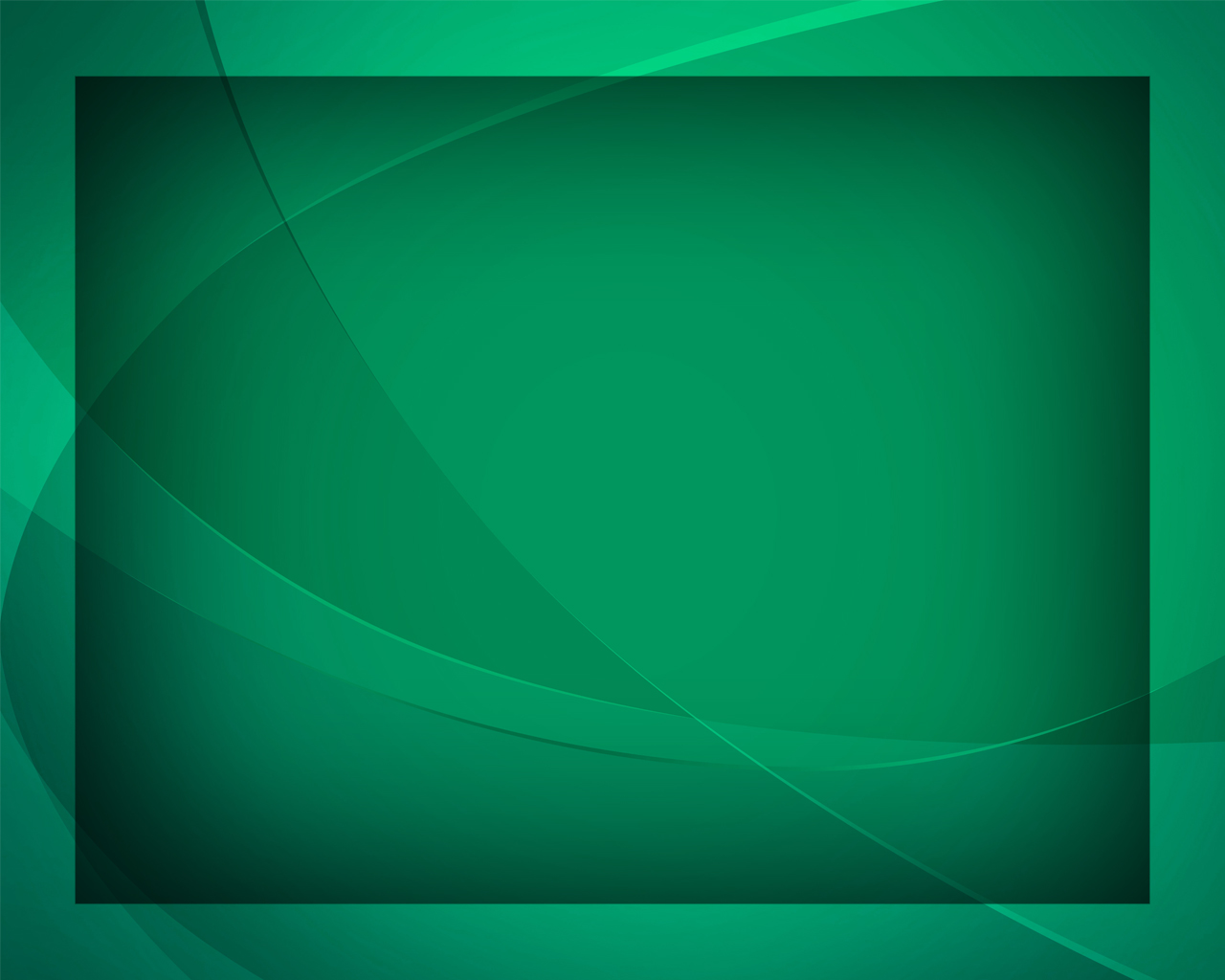 Бог не забыл тебя –
Всюду с тобой 
В жизни земной. 
Бог сохранит тебя, 
Бог сохранит тебя!
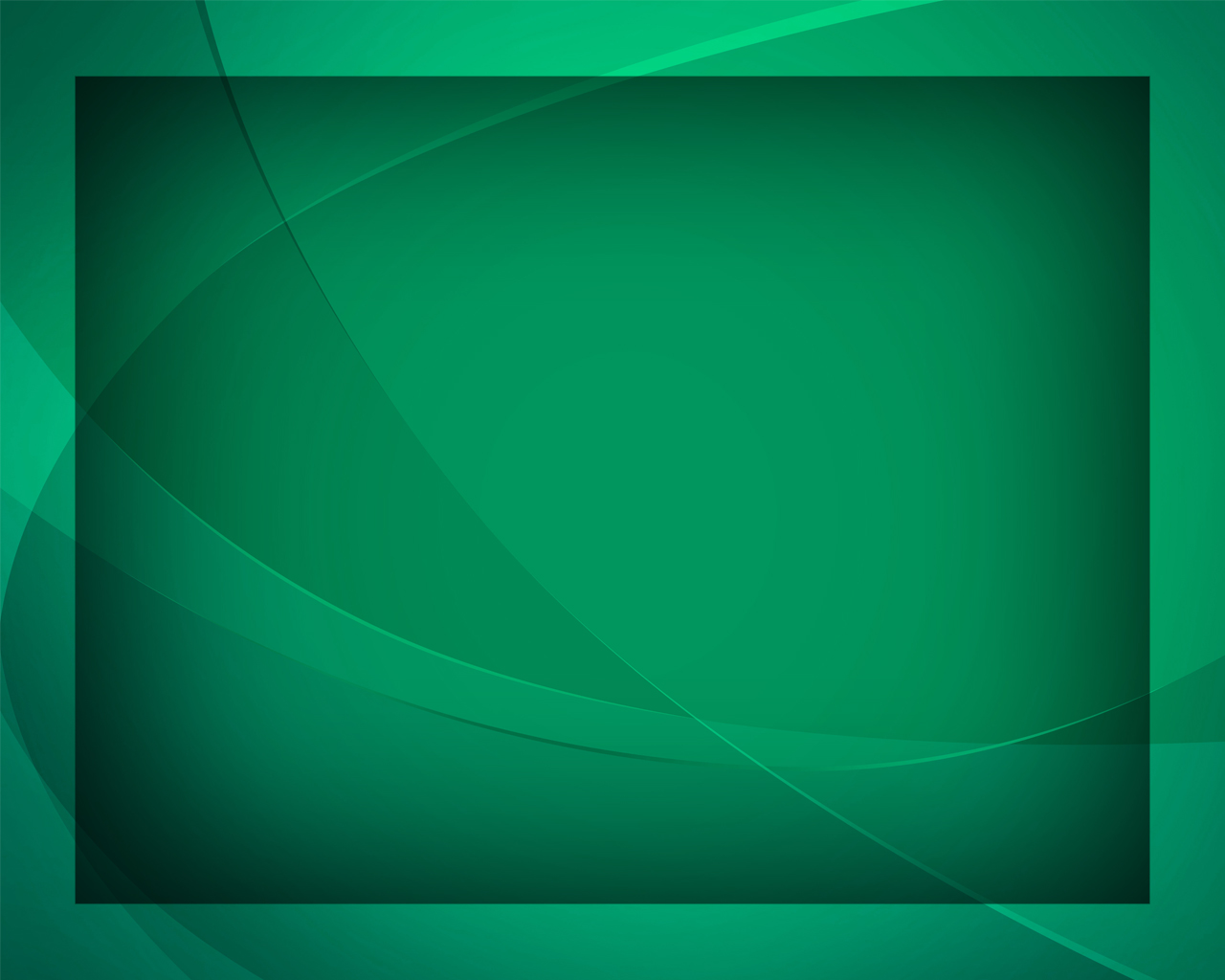